WELCOME NEW MEMBERS
CHAPTER NAME OF LAMBDA ALPHA INTERNATIONAL
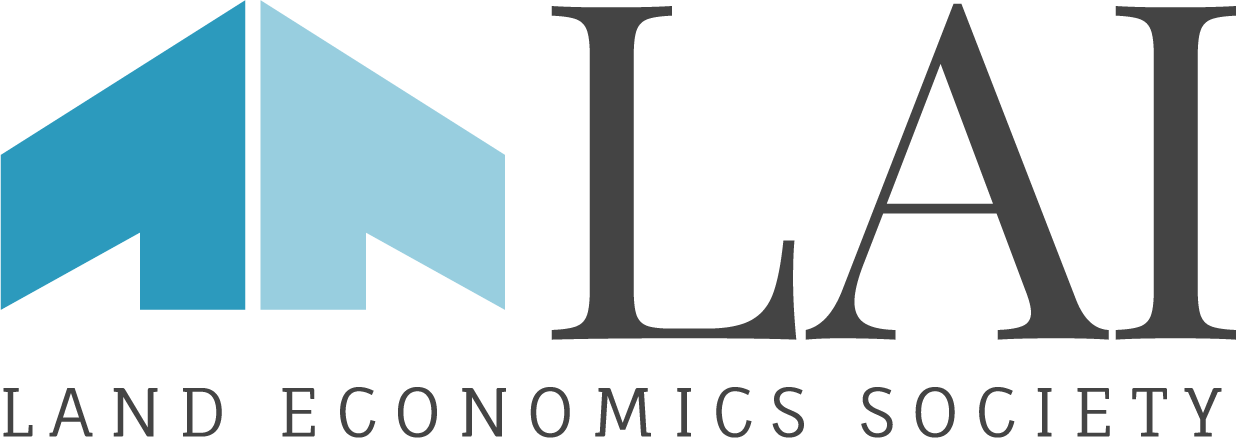 BOARD OF DIRECTORS
CHAPTER NAME
NAMEDirector at Large
NAMEDirector at Large
NAME * Title
NAME *Title
NAME *Title
NAME *Title
*Ex Officio Board Members
NAMEPresident
NAMEPresident-Elect/VP
NAMESecretary/Scribe
NAMETreasurer
NAMETitle
NAMETitle
NAMETitle
NAMETitle
NAMEPast President
NAMEDirector at Large
NAMEDirector at Large
NAMEDirector at Large
ABOUT LAI
CONNECTING PROFESSIONALS.  SHARING KNOWLEDGE.  ADVANCING BEST PRACTICES.
THE HONORARY SOCIETY FOR LAND ECONOMICS PROFESSIONALS
Founded in 1930 by Richard T. Ely
Membership is honorary and selective
2,000-plus members worldwide
25 Chapters around the globe
ABOUT LAI
CONNECTING PROFESSIONALS.  SHARING KNOWLEDGE.  ADVANCING BEST PRACTICES.
CONNECTING
PROFESSIONALS
LAI is the global network for distinguished professionals in all fields related to the use and development of land
Members make meaningful connections locally and with peers worldwide
ABOUT LAI
CONNECTING PROFESSIONALS.  SHARING KNOWLEDGE.  ADVANCING BEST PRACTICES.
SHARING
KNOWLEDGE
LAI provides a forum for the exchange of ideas in the fast-paced world of land use and development
Members come from a wide variety of fields
ABOUT LAI
CONNECTING PROFESSIONALS.  SHARING KNOWLEDGE.  ADVANCING BEST PRACTICES.
ADVANCING
BEST PRACTICES
LAI is committed to high standards
Members are among the best in their fields
LAI recognizes excellence through the presentation of grants and awards
LAI CHAPTERS
25 CHAPTERS WORLDWIDE
MEMPHIS
MINNESOTA
NEW YORK
ORANGE COUNTY
OTTAWA
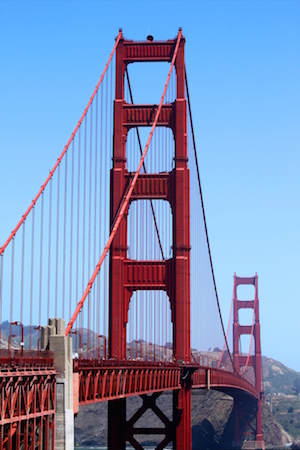 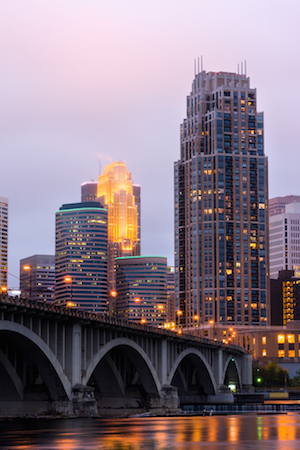 UNITED ARABEMIRATES
VANCOUVER
ZIA New Mexico
BOSTON
ELY Chicago
GEORGE WASHINGTONWashington, DC
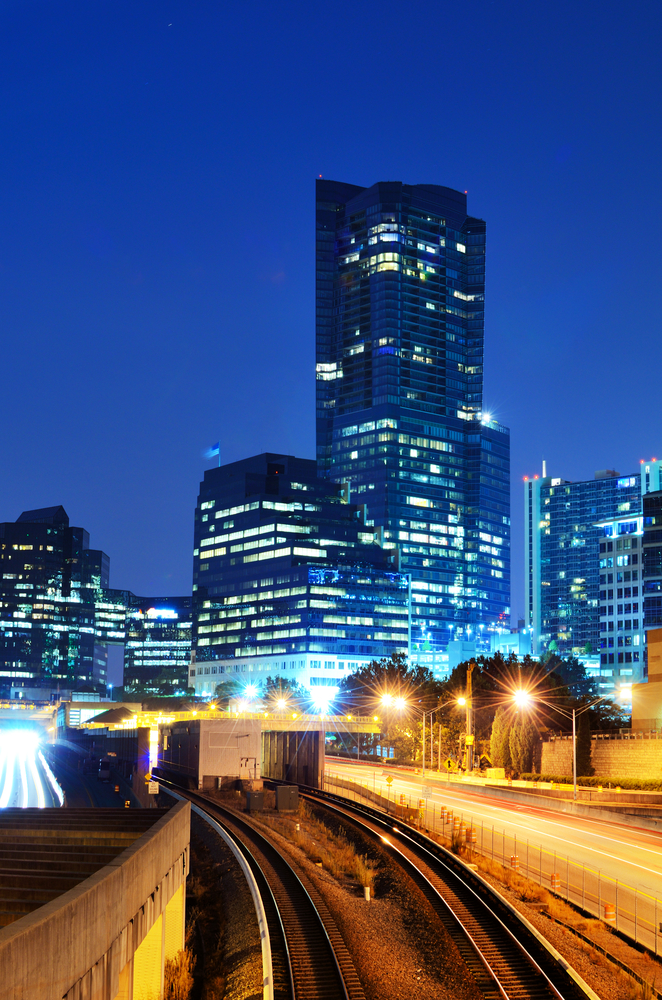 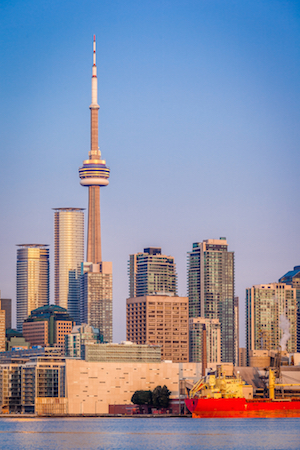 PHILADELPHIA
PHOENIX
SACRAMENTO
SAN DIEGO
SIMCOEToronto
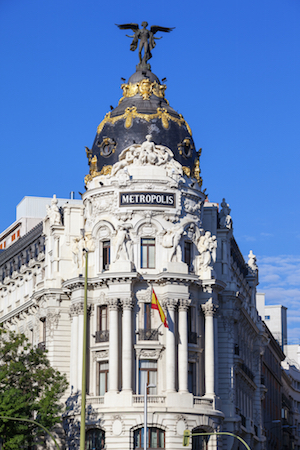 ALOHA Hawaii
ATLANTA
AUMIndia
BALTIMORE
GOLDEN GATESan Francisco
GLOBAL
LONDON
LOS ANGELES
MADRID
LAI MEMBERSHIP
SELECTIVE
HONORARY
EXPERIENCE
Membership in LAI is by invitation only
Nominated by active members and vetted by local chapters
Members must have at least 10 years of professional experience
PUBLIC SERVICE
CONTRIBUTION
ETHICS
Members have made a significant contribution to the field of land economics
Members have distinguished themselves in their communities through public service
Members are committed to high ethical standards
Members include Architects, Appraisers, City Planners, Developers, Lawyers, Barristers, Bankers, Government Officials, Engineers, Economists, Environmental Scientists, Real Estate Agents, among other professionals.
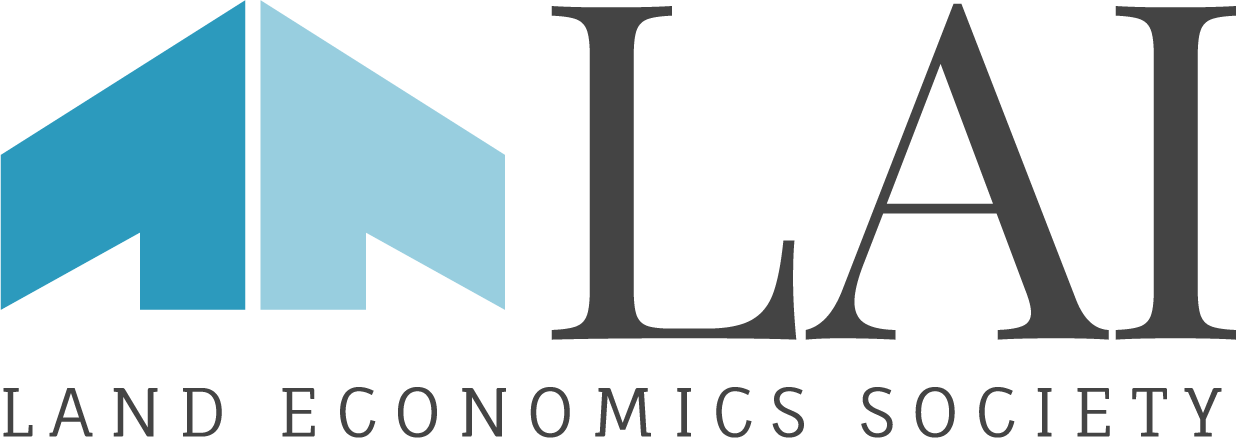 BENEFITS OF MEMBERSHIP
CONNECT LOCALLY
ELY CHAPTER EVENTS
New Member Initiation
[Number] Events per year
Engage in discussions about issues that matter
Connect with other top professionals in the Chicago area
Gain valuable insights
Develop strong relationships with colleagues
CHAPTER EVENTS
RECENT EVENTS
Event 1
Event 2
Event 3
UPCOMING EVENTS
Event 1
Event 2
Event 3
LAI WEBSITE
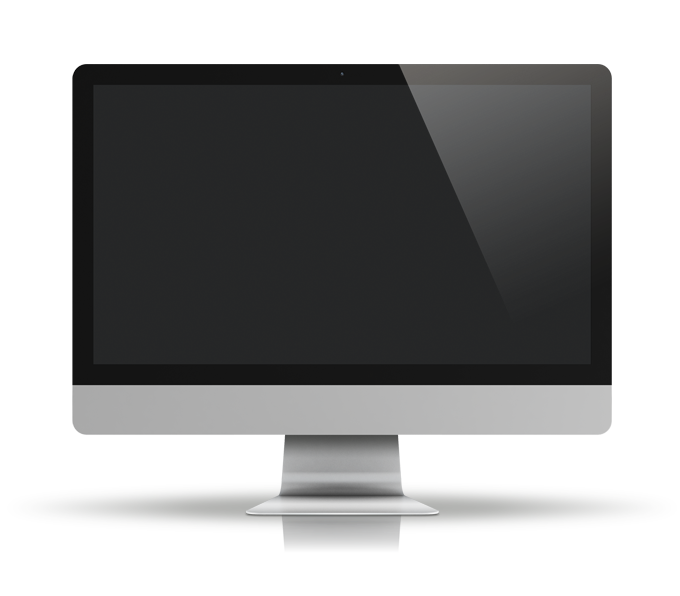 ONLINE MEMBERSHIP DIRECTORY
SELF-MAINTAINING
PROFILE INCLUDES
Contact Information/Resume
Website link
Photo
Areas of interest
Availability for speaking engagements
CHAPTER CONTACTS
PROFESSIONAL RESOURCES
www.lai.org
CALENDAR OF EVENTS
LAND ECONOMICS WEEKEND
MORE THAN A BUSINESS MEETING
International
Twice yearly
Behind-the-scenes access to projects and cities
Open to members and guests
Address wider issues of national and international interest
Provide a valuable forum for networking and discussions
Washington, DC
2015
INTERNATIONAL AWARDS
HONORING EXCELLENCE
International Member of the Year Award
International Public Official / Urban Affairs Award
International Journalism Author Award
Richard T Ely Distinguished Educator Award
International Skyline Award – Best Project
International Member of the Year Laurie Marston
Washington, DC
2015
ONLINE NEWSLETTER
KEYNOTES
Online member newsletter 
Keep up with the latest LAI news and events at lai.org/news/keynotes
Use it to promote your activities
Send announcements to the editor at lai@lai.org
Vancouver Development
KeyNotes – June, 2015
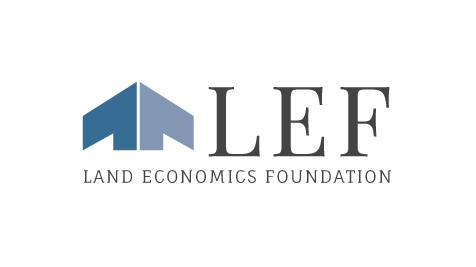 LAND ECONOMICS FOUNDATION
Research and Funding Priorities
Lessons to be learned from the study of past and present growth of existing urban areas
Real estate impacts and planning implications of urban infrastructure investment
Support for community issues and initiatives
Chapter Presidents make up the Board of Directors
Goal of 5% distribution of Foundation Corpus
Consider the Land Economics Foundation in your estate planning
Learn more at www.lai-lef.org
LAI KEY
“LOGOS AGROIKOS”    THE STUDY OF LAND
HISTORY
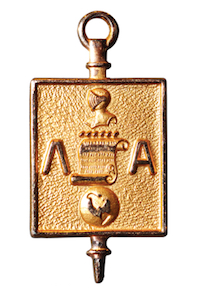 TOP
CENTER
BOTTOM
DESIGNER
ORIGINAL DESIGN
Tankard from Richard T. Ely’s Crest
The Greek letters “Lambda” and “Alpha”
Globe
James Massey, 1931
Based on a mold of Professor Ely’s ring
ANNUAL MEMBERSHIP DUES
2
3
1
LAND ECONOMICS
FOUNDATION

This is a voluntary charitable donation. LEF is a 501 (c) 3 nonprofit corporation.
INTERNATIONAL

Dues to International are invoiced along with your annual Chapter dues in December.
CHAPTER

Dues to your local Chapter are set by the Chapter, and vary depending on the number and kind of events for members.
Chapter Office
LAI Headquarters
Address Line 1
Address Line 2
Address Line 3
Name, Title

123.456.7890 tel/fax

email@chapterdomain.org
www.chapterdomain.org
PO Box 72720
Phoenix, Arizona 85050
USA
Sheila Hamilton, Executive Director
CONTACT
602. 532.7865 fax
844.275.8714 toll-free in US/Canada
480.719.7404 tel
lai@lai.org
www.lai.org